Retention: Best Practices and   Faculty Professional Development
National Visiting CommitteeAtlanta GAFebruary 2011
Ken Yanow	
Professor of Geographical Sciences
Southwestern College
kyanow@swccd.edu
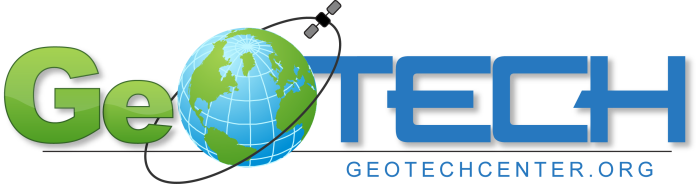 Funded by National Science Foundation Advanced Technological Education program [DUE #0801893]. Author’s opinions are not necessarily shared by NSF
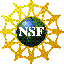 Retention
Goal
Determine best practices to retain GST students
Disseminate information
Methods
Conduct two nationwide surveys 
one for geospatial faculty 
one for geospatial student
Conduct literature review
Deliverables - dissemination
White paper, webinar(s), website(s), and conferences.
National Retention Surveys
To  Students,One of the goals of the National GeoTech Center is to determine and disseminate the best practices of academic retention. We want to hear from you. The information you provide will help institutions across the nation develop and/or enhance their geospatial tech course offerings. Thank you very much for your participation. The survey will take about 2 minutes to complete. 

Personal questions regarding demographics…then:

From the list below, please select the top four variables that truly aided you in reaching your goal(s) at the institution you attended. The choices are in no particular order. If something is missing, please select “other” and provide a short description:
To Educators:  As we know, students tend to drop out of a class or a program for a variety of reasons. The GeoTech Center is seeking to determine the best-practice methods to retain students in geospatial coursework and/or programs (including all students, but especially traditionally underserved and underrepresented student groups). The following list of practices generally represent the most widely used and most successful retention techniques*. From the list, please select your top four techniques to retain students (the choices are in no particular order). If you practice something that is not listed, please select “other” as one of your choices and provide a short description:
Faculty vs. Students
Male & Female Students
Student Age Groups
Student Age Groups:   Male vs. Female
Student Age Groups:   Male vs. Female
Online vs. Hybrid/Face-to-Face students
Online, Female vs. Male
Hybrid/Face-to-Face   Female vs. Male
Professional Development Workshop Examples
Teachers Teaching Teachers – T3GIS
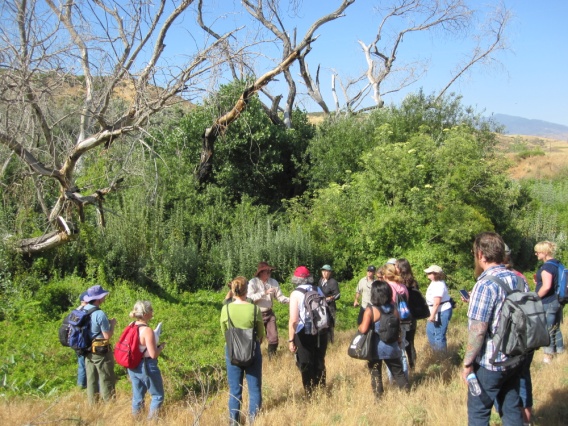 Teaching “Teaching” Techniques – 
     not software

Co-Hosted by Esri and GeoTech
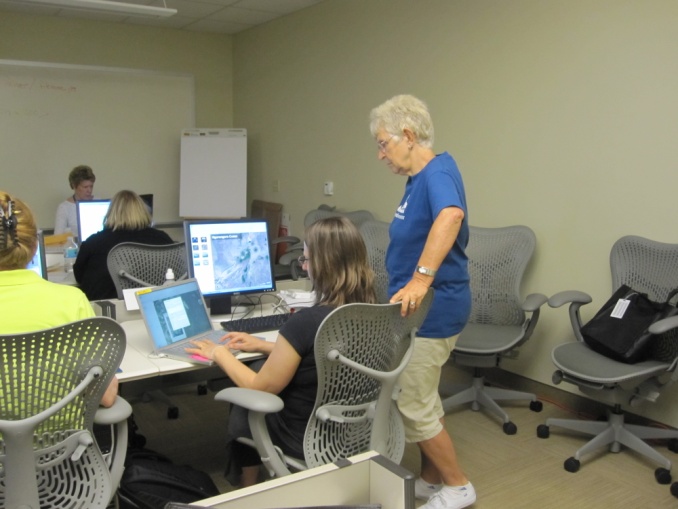 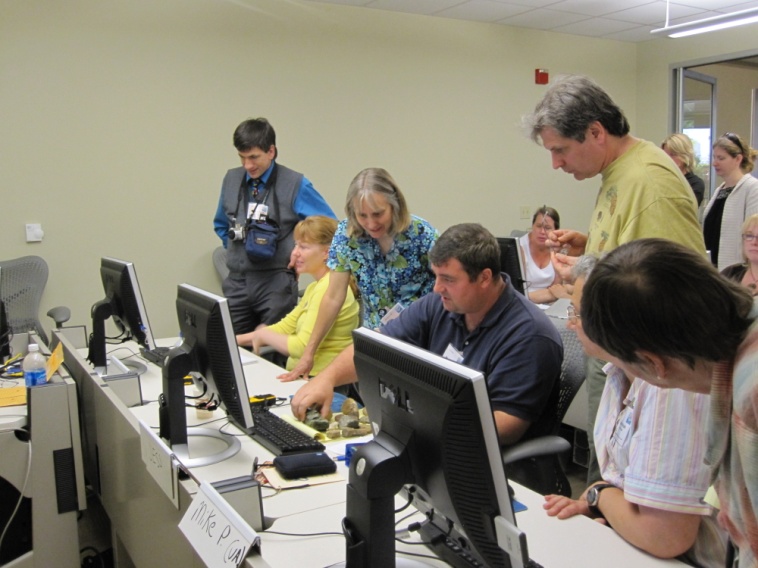 [Speaker Notes: GeoTech has co-hosted this event the last two years and also provided stipends to support the participants that then teach or present to other teachers the year following their participation.  The quality of Trainers, the ratio of trainer to educator and the length of the event (8 days), and the rigorous application process to be accepted helps develop a strong since of community.  The 50 plus educators that have participated continue to communicate and help each other.  

This event is NOT to teach software, but to help educators learn effective methods to introduce and expand the geospatial knowledge of other educators in order to introduce it to more students!  

It includes a “field” event where each participant has to develop a project of their choosing about the location and share with other participants.

Also included are sessions and resources to help educators learn all of the steps to setting up and holding a variety of professional Development events.]
Geological Society of AmericaTwo Day Workshops
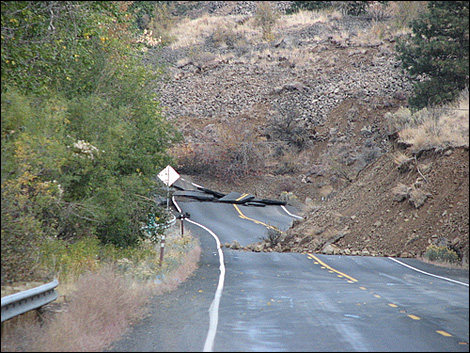 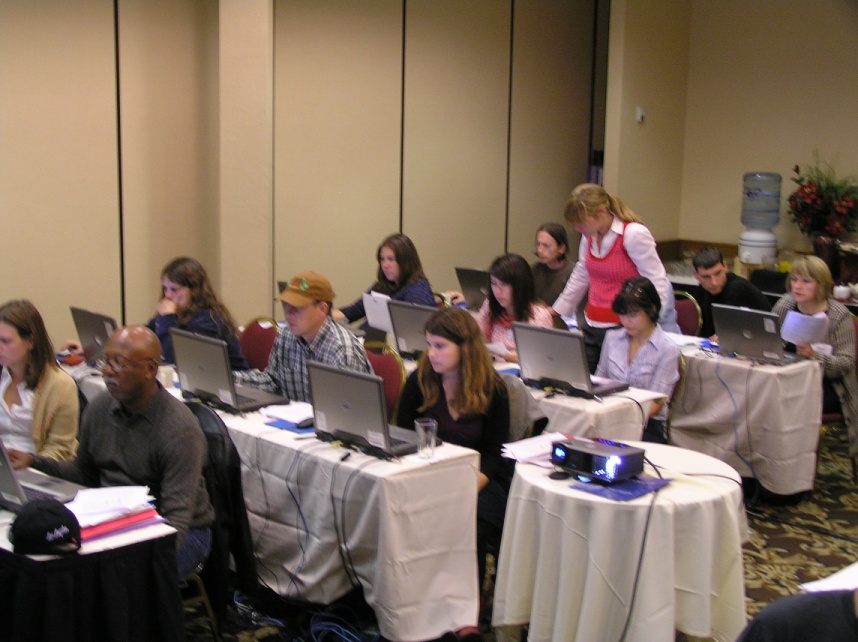 Teaching “Teaching” Techniques; providing GIS, and spatial analysis training.
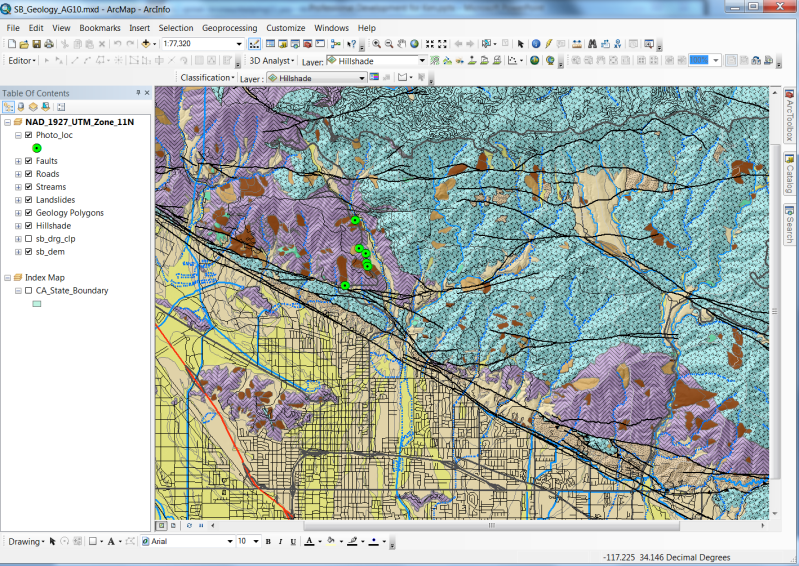 [Speaker Notes: Ann Johnson and Joseph Kerski have taught these workshops which take participants from “no GIS” knowledge to doing intermediate to advanced processes focused on geological applications.  It is a great opportunity for earth science educators to learn methods to introduce the technology to their students and for the staff to learn what industry needs.]
Southwestern/SDSU Joint Three Day Workshop
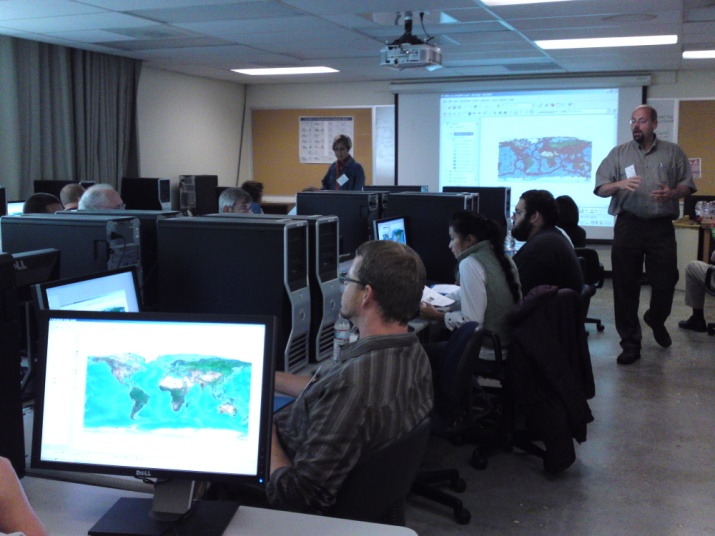 Teaching “Teaching” Techniques; providing GIS, GPS, and spatial analysis training.
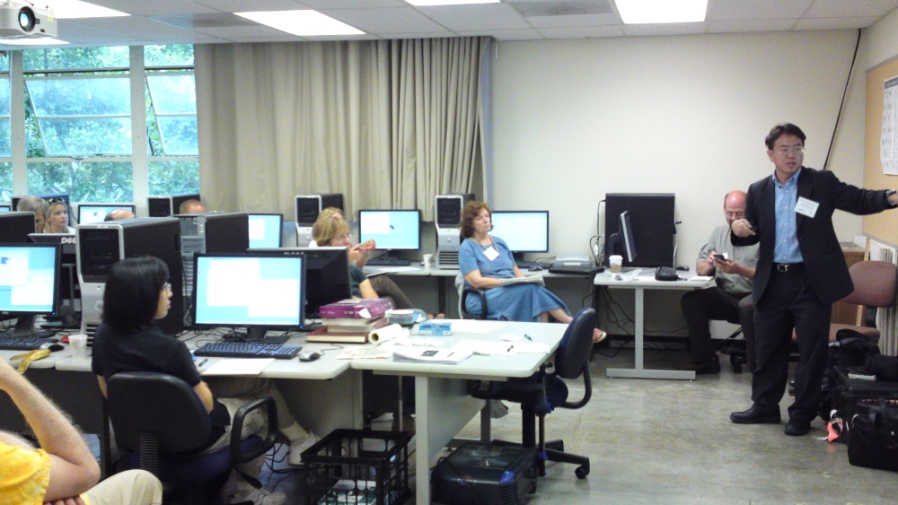 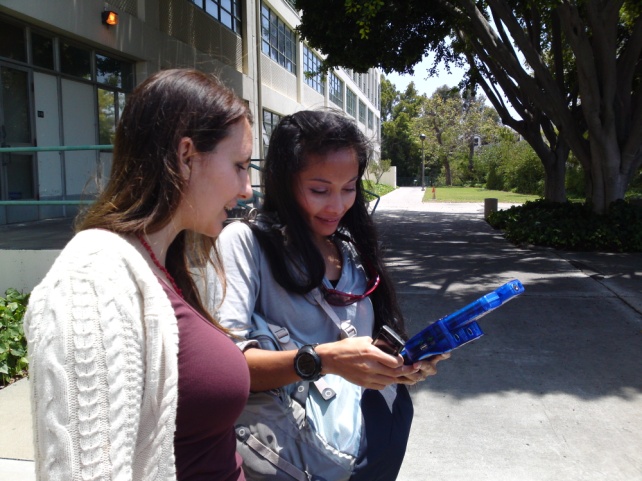 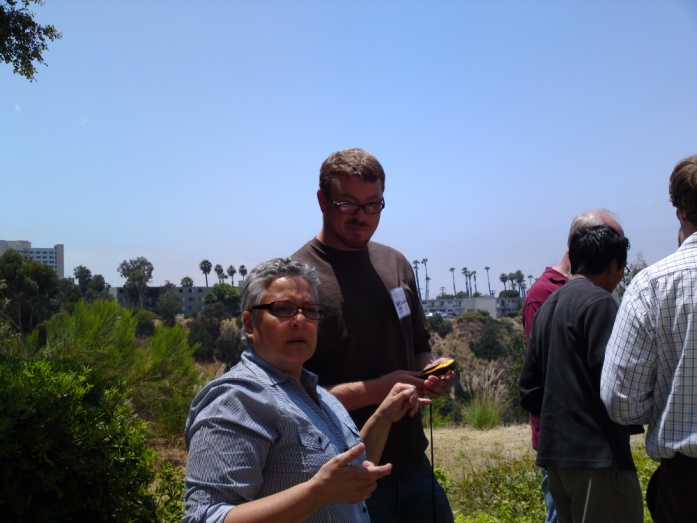 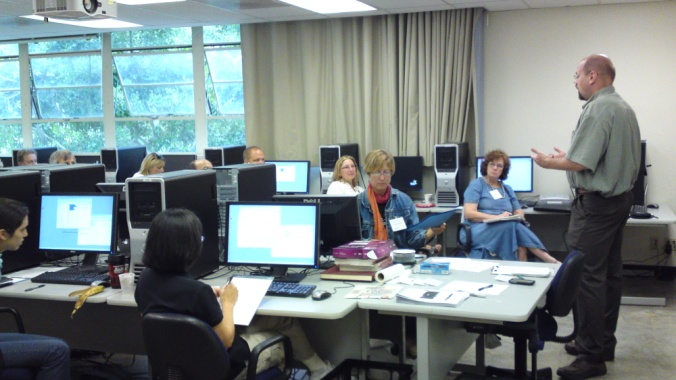 GeoEd 2010
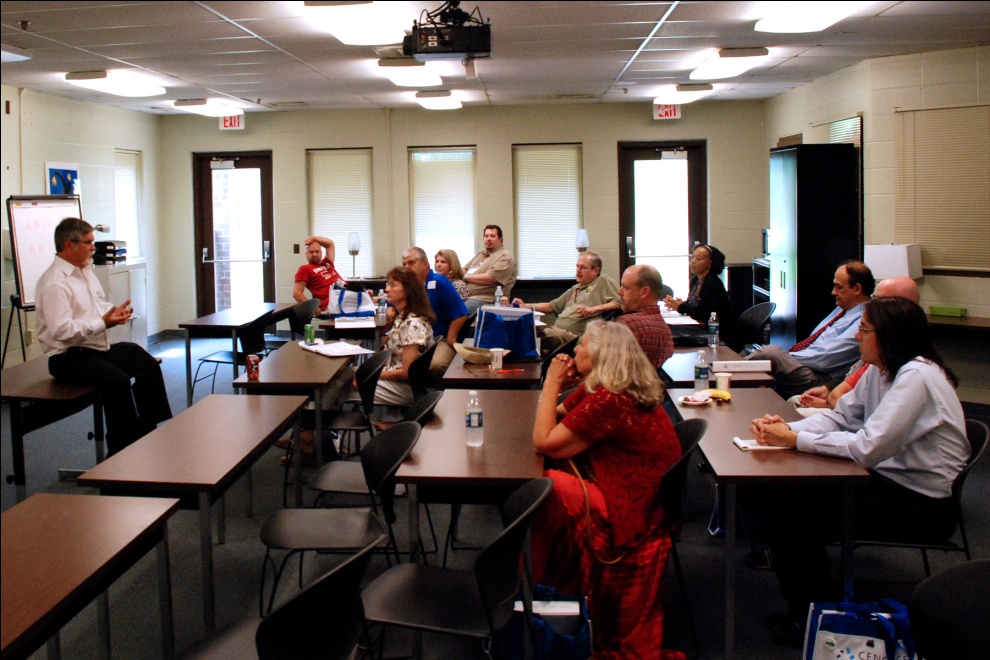 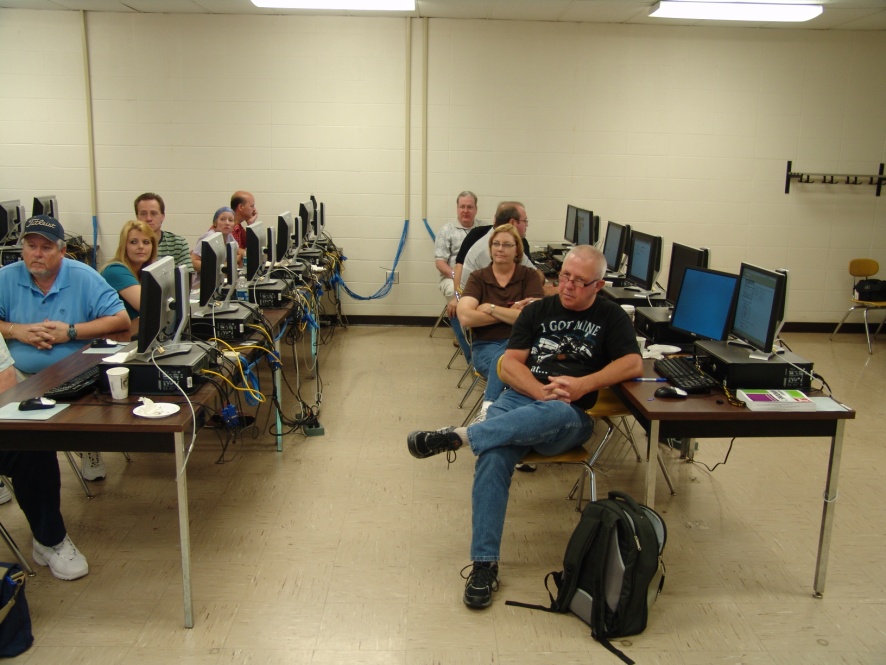 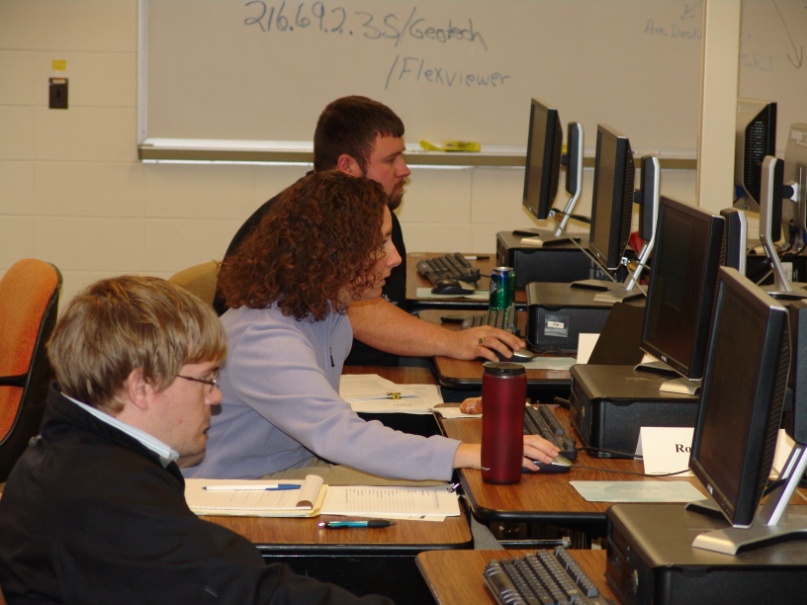 Keynote Speakers, pre-conference workshops.
Student Outreach – Increasing Awareness of Geospatial CareersNational Visiting CommitteeAtlanta GAFebruary 2011
Ann Johnson
Associate Director
gisajohnson@delmar.edu
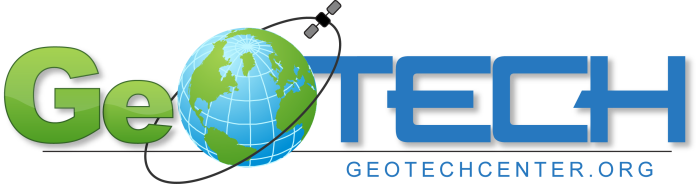 Funded by National Science Foundation Advanced Technological Education program [DUE #0801893]. Author’s opinions are not necessarily shared by NSF
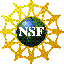 Awareness of Careers and  Opportunities for Students
In addition to “program support” 
Learn about geospatial careers
Develop and practice workforce skills
GTCM skills & competencies
Certification Options
Develop presentational skills and other soft skills desired by industry
Network with working professionals
Develop a “Global Perspective”
Opportunities for Geospatial Students
Some examples
Poster Competitions (UCGIS, ASPRS, etc.)
Scholarships (ASPRS, USGIF, etc.)
Volunteer  Worker at Conferences
Summer Internships in Industry/Government
International exchanges
“Rules” disqualify two year college students 
Especially those in “CTE” programs
Part time students
National Geospatial Skills and Competencies Competition
“Three Round” competition
Round 1 - Exam
Individual student take and pass (70%) exam based on the GTCM 
If pass with 85% get Recognition Certificate
Round 2 - Project
Student creates project and upload video judged by professionals (no college faculty)
Round 3 - Esri EdUC presentation
Top 6 semi-finalists judged by audience for 1st, 2nd, 3rd place awarded at CC SIG
Competition Designed To:
Check their skills against a National Standard (GTCM)
Prepare and pass exam as practice for “Certification” exams (GISCI, ASPRS)
Develop Critical Thinking skills and presentation skills 
Learn about professional conferences and networking
International EU Pilot Project
Build a Global Perspective for CC students
 Work with diverse student group 
  U.S. and International
 Learn how other cultures use  
   geospatial technology
 Work on a research project
 Concepts, lab and field work
 Learning “problem solving” techniques 
   for “different” problems
EU Project Details
Length of time:  2 weeks in Netherlands
10 U.S. Community College students
Selected from across U.S. via application
10 Netherlands students (non-funded)
Two U.S. GeoTech partner faculty
Two faculty from Netherlands
University of Groningen (RUG), Faculty of Spatial Sciences, Groningen Centre of Spatial Information and the Geo Academy educational unit of GeoFort
Resource for Students
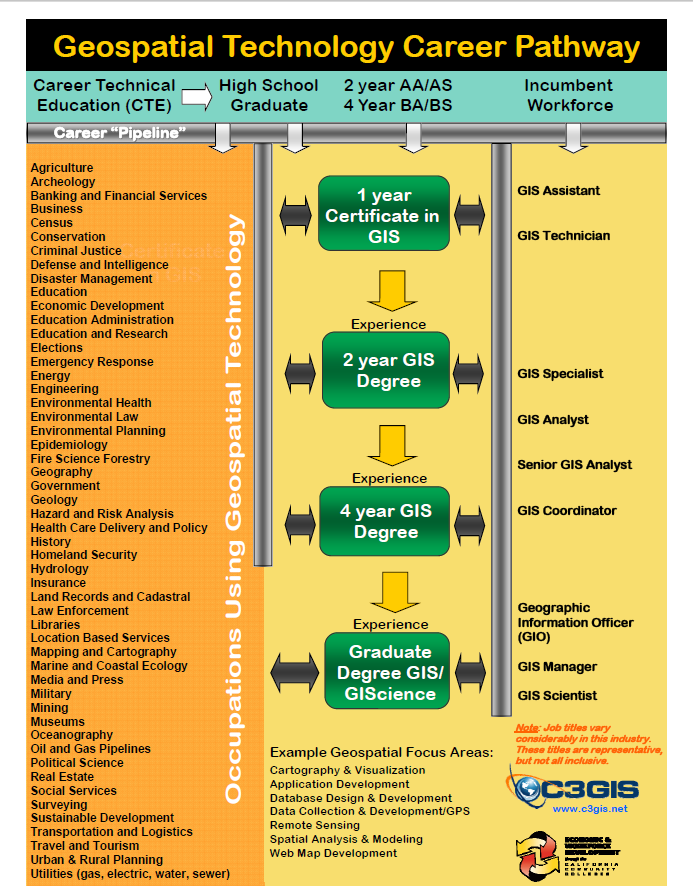 Career Guidelines (2011)
handouts and web site links to:
Organizations
Job posting sites
Conferences
Videos 
“Self Assessment” 
modified GTCM Program Assessment
National Geospatial Technology Skills Competition
Future of the GeoTech Center    2012 and BeyondNational Visiting CommitteeAtlanta GAFebruary 2011
Phillip Davis
Director
pdavis@delmar.edu
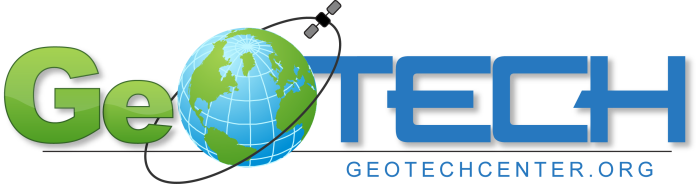 Funded by National Science Foundation Advanced Technological Education program [DUE #0801893]. Author’s opinions are not necessarily shared by NSF
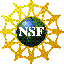 GeoTech 2.0 (2013-2015)
Leverage GTCM to double articulation rate between two and four year colleges
Increase number of two year colleges offering geospatial technology
Increase two year college faculty participation in professional organizations
Develop national network of distance learning course offerings for a mobile workforce
GeoTech 2.0 (2013-2015)
Promote FOSS4G for wider adoption among two year college programs
Establish research experiences for undergraduates (REU) program for two year college faculty and students
Seek additional funding to leverage NSF dollars
Increase private industry participation to promote sustainability
Continue the effort to increase minority and female participation
Revise GTCM (by 5th year)
Continue Meta-DACUM efforts 
Tier 6, 7 and 8 for additional occupations
Work to review occupational titles/content
Provide “technology sandbox” to 
Allow educators access to new technology
National CC geospatial consortium
Articulation and course “sharing”
GE for remote sensing courses
Additional GUI and capabilities for National CC Program Map and database
Internship & ePortfolio demonstrations
Discussion for Session 3